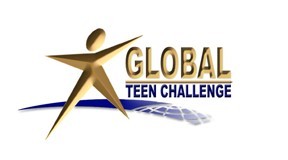 Giới Thiệu Về ADN Của Mục Vụ Teen Challenge An Introduction to the DNA of Teen Challenge Ministry
Bởi Dave Batty
Teen Challenge Staff Training Course T503.05
iTeenChallenge.org
T503.05          www.iTeenChallenge.org
12/2016
1
A.	Điều gì đem đến thành công thực sự của mục vụ Teen Challenge?What brings real success to Teen Challenge Ministry?
ADN là đặc điểm nhận biết của chúng tôiDNA is our identity
ADN cho biết chúng tôi là ai ở tận sâu trong trái tim, tâm hồn và tâm linhDNA is who we are at the depths of our heart and soul and spirit
ADN là điều đưa sự sống đến với mục vụ của chúng tôiDNA is what brings life to our ministry
T503.05          www.iTeenChallenge.org
12/2016
2
B.	ADN cơ bản của Teen Challenge là gìWhat is the basic DNA of Teen Challenge?
Những yếu tố thiết yếu nào mang đến “sự sống thật sự” cho mục vụ này?
What are the essential ingredients that bring “real life” into this ministry?

Chúa muốn mục vụ này có ADN như thế nào?What is the DNA that God wants in this ministry?
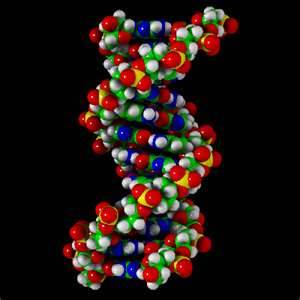 T503.05          www.iTeenChallenge.org
12/2016
3
B.	ADN cơ bản của Teen Challenge là gìWhat is the basic DNA of Teen Challenge?
Cầu nguyệnPrayer
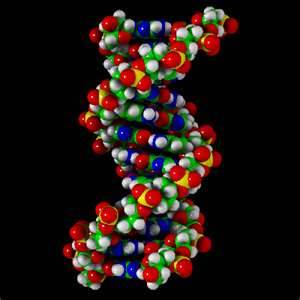 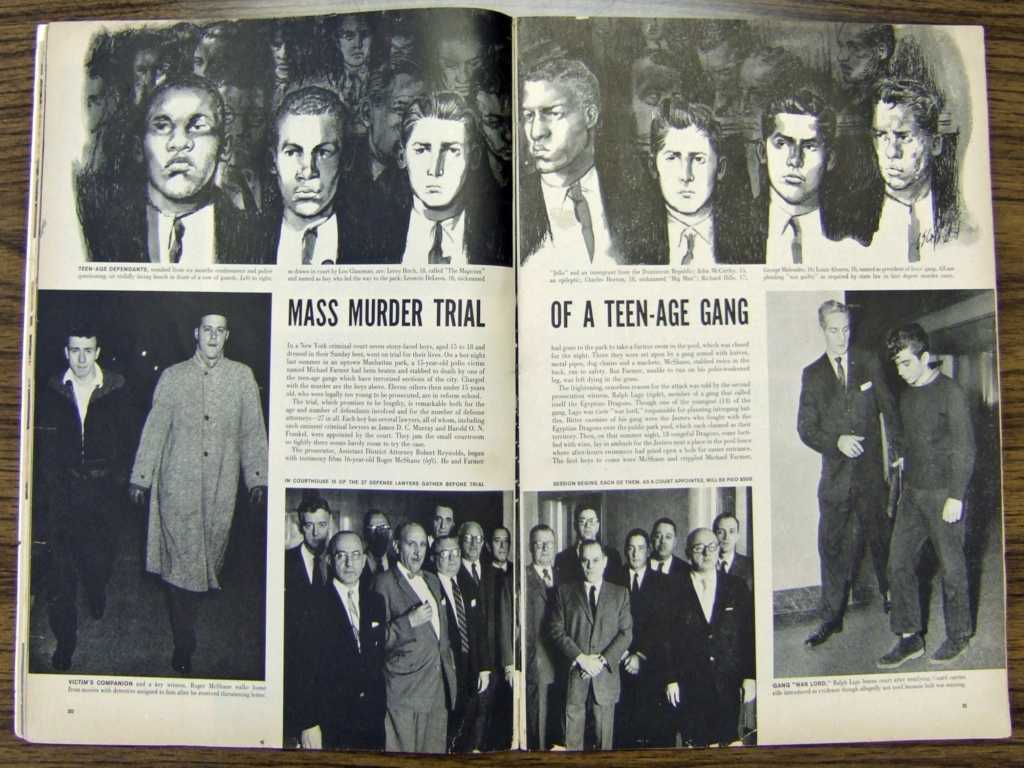 T503.05          www.iTeenChallenge.org
12/2016
4
B.	ADN cơ bản của Teen Challenge là gìWhat is the basic DNA of Teen Challenge?
Cầu nguyệnPrayer
	Thi Thiên 125:5-6
	Psalm 126:5-6

	Hê-bơ-rơ 11:6
	Hebrews 11:6

	Hê-bơ-rơ 4:15-16
	Hebrews 4:15-16

	Ma-thi-ơ 21:22
	Matthew 21:22

	Gia-cơ 5:15
	James 5:15
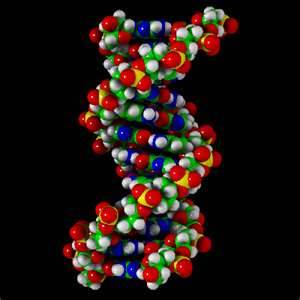 T503.05          www.iTeenChallenge.org
12/2016
5
B.	ADN cơ bản của Teen Challenge là gìWhat is the basic DNA of Teen Challenge?
Truyền giáo Evangelismtình yêu cho những con người hư mấtLove for the lost
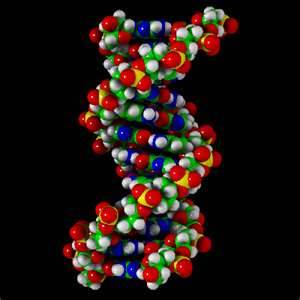 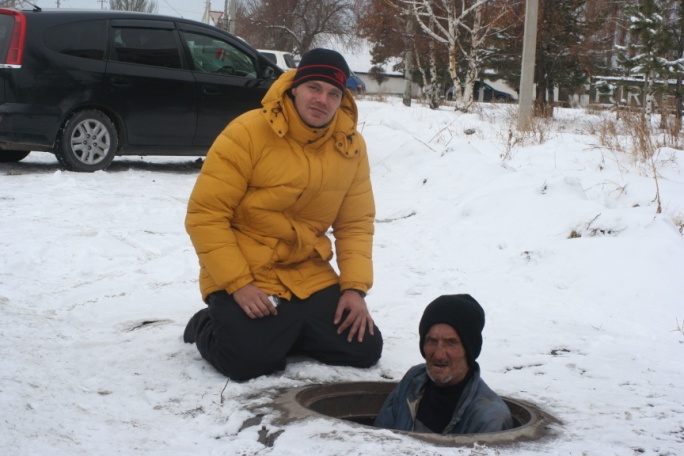 T503.05          www.iTeenChallenge.org
12/2016
6
B.	ADN cơ bản của Teen Challenge là gìWhat is the basic DNA of Teen Challenge?
Truyền giáo Evangelismtình yêu cho những con người hư mấtLove for the lost
	Giê-rê-mi 29:11
	Jeremiah 29:11
	2 Phi-e-rơ 3:9
	2 Peter 3:9
	Giăng 3:16-17
	John 3:16-17
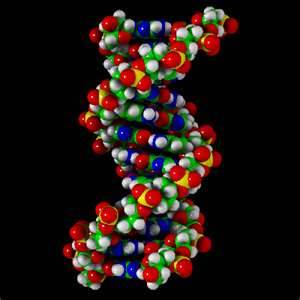 T503.05          www.iTeenChallenge.org
12/2016
7
B.	ADN cơ bản của Teen Challenge là gìWhat is the basic DNA of Teen Challenge?
Nương cậy vào Đức Thánh Linh để thay đổi những cuộc đờiDependence on the Holy Spirit
	Công vụ 1:8
	Acts 1:8
	Giăng 15:5
	John 15:5
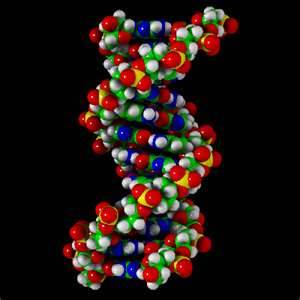 T503.05          www.iTeenChallenge.org
12/2016
8
B.	ADN cơ bản của Teen Challenge là gìWhat is the basic DNA of Teen Challenge?
Chúa Giê-su  – là chương trình –sự môn đồ hóa là cấu trúcJesus is the program. The structure is discipleship
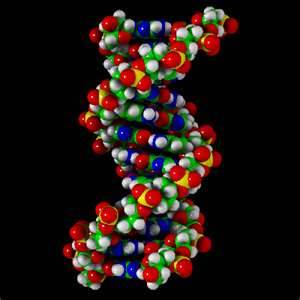 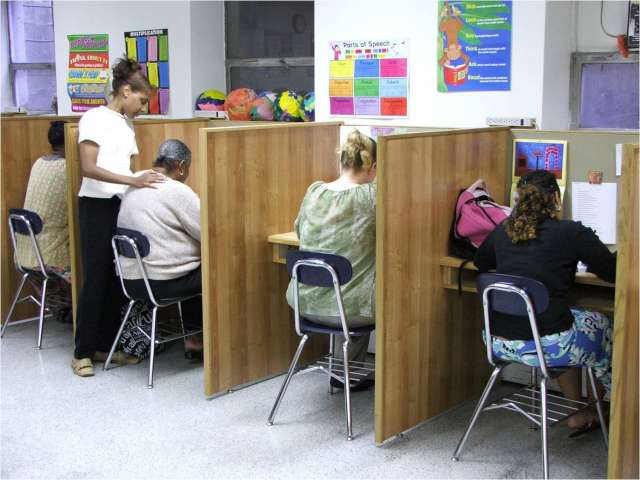 T503.05          www.iTeenChallenge.org
12/2016
9
B.	ADN cơ bản của Teen Challenge là gìWhat is the basic DNA of Teen Challenge?
Chúa Giê-su  – là chương trình –sự môn đồ hóa là cấu trúcJesus is the program. The structure is discipleship
	Giăng 14:6
	John 14:6
	Giăng 8:36
	John 8:36
	2 Cô-rinh-tô 5:17
	2 Corinthians 5:17
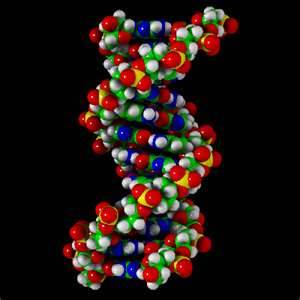 T503.05          www.iTeenChallenge.org
12/2016
10
B.	ADN cơ bản của Teen Challenge là gìWhat is the basic DNA of Teen Challenge?
Lãnh đạo như Chúa Giê-suLead like Jesus
Lãnh đạo đầy tớ
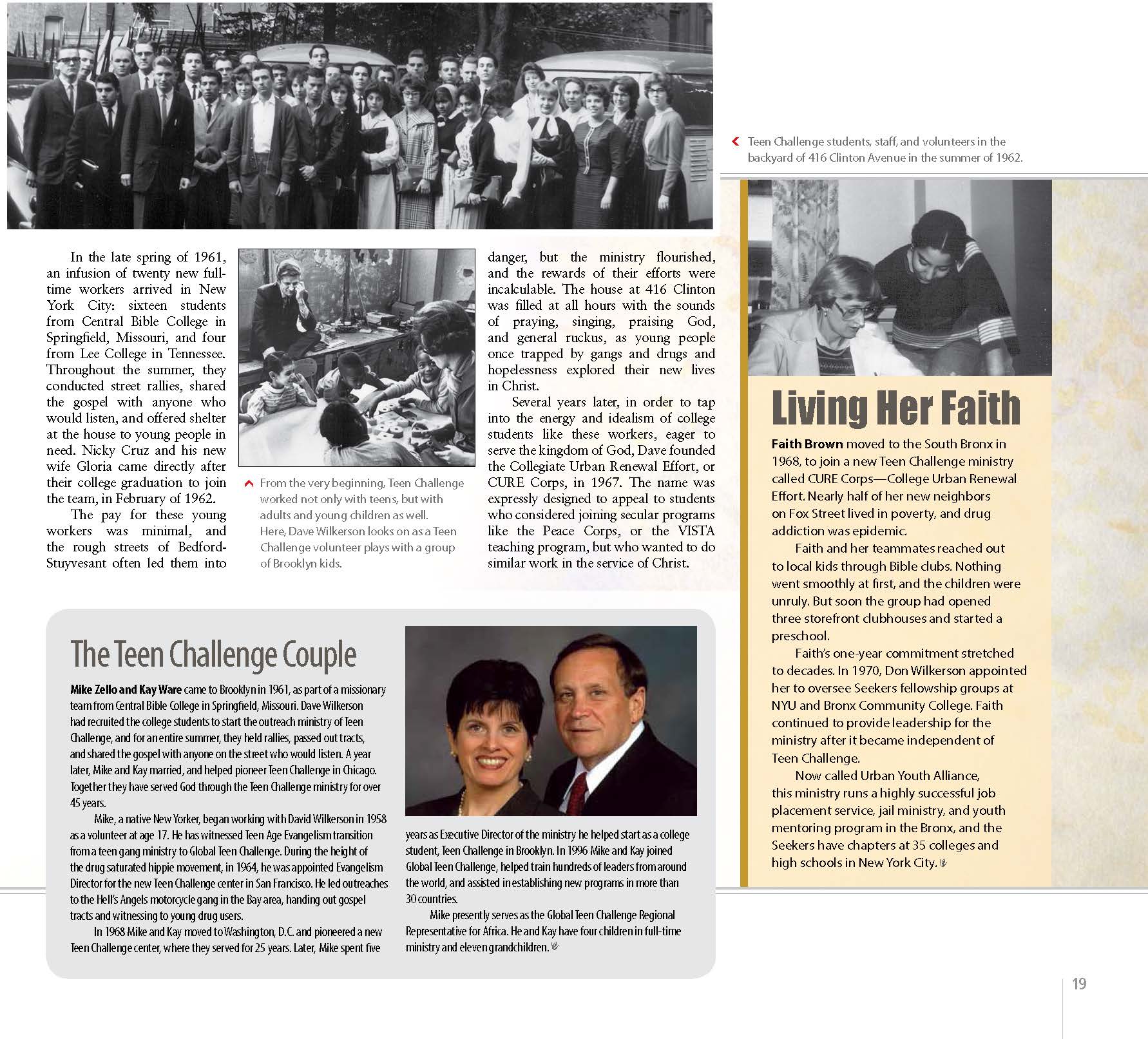 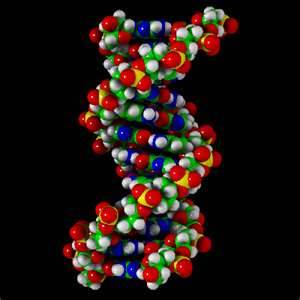 T503.05          www.iTeenChallenge.org
12/2016
11
B.	ADN cơ bản của Teen Challenge là gìWhat is the basic DNA of Teen Challenge?
Lãnh đạo như Chúa Giê-suLead like Jesus
Lãnh đạo đầy tớ
	Giăng 5:19
	John 5:19
	1 Cô-rinh-tô 4:16
	1 Corinthians 4:16
	1 Cô-rinh-tô 11:1
	1 Corinthians 11:1
	Phi-líp  3:17
	Philippians 3:17
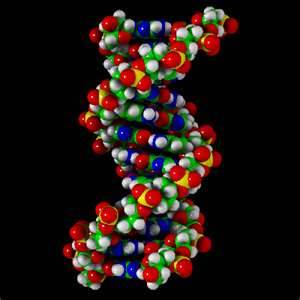 T503.05          www.iTeenChallenge.org
12/2016
12
B.	ADN cơ bản của Teen Challenge là gìWhat is the basic DNA of Teen Challenge?
Nền văn hóa chịu trách nhiệm  cá nhânA culture of personal responsibility
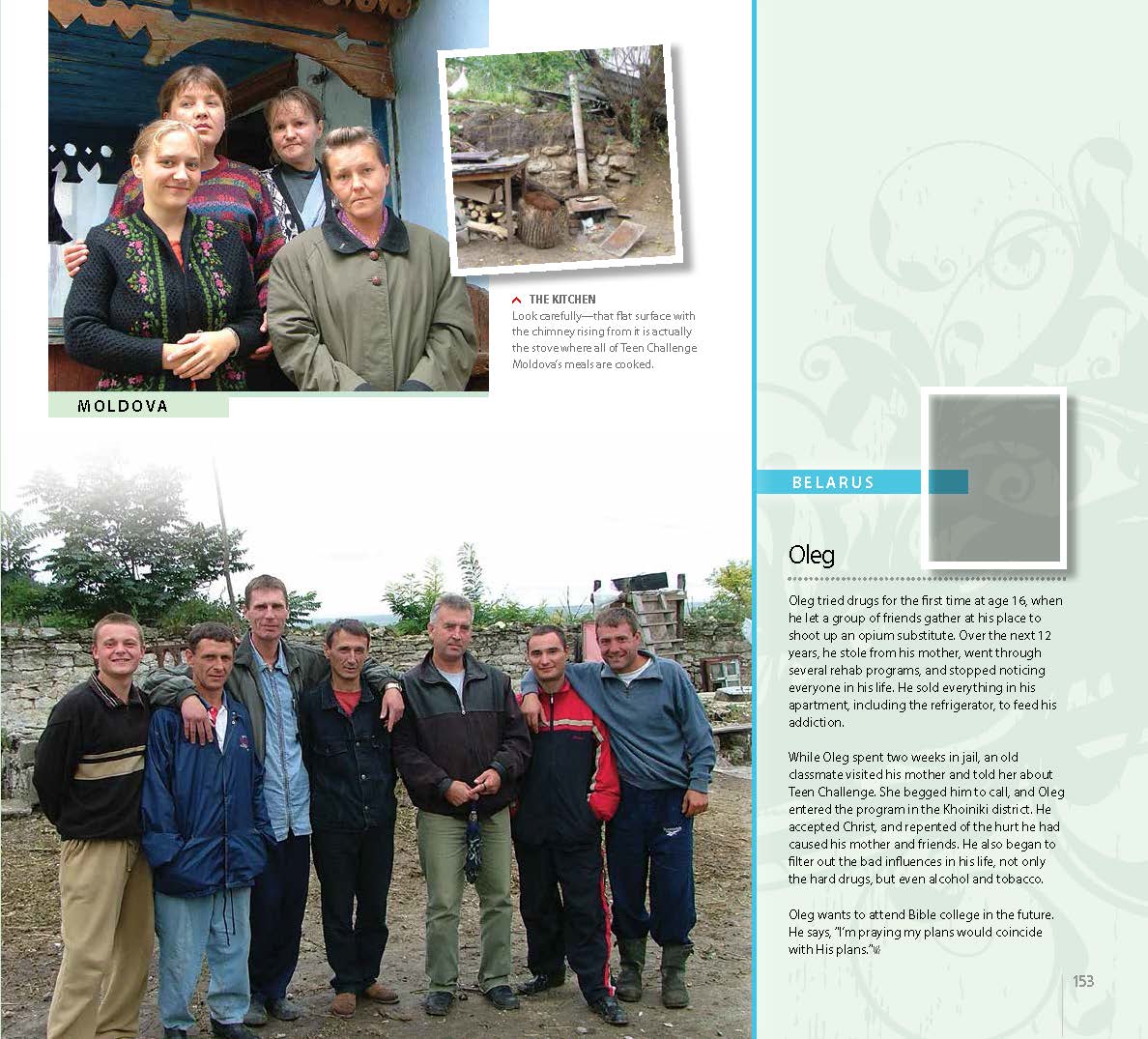 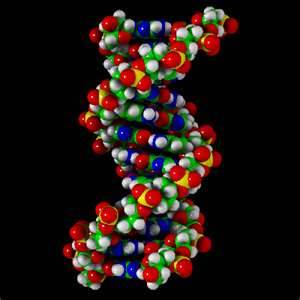 T503.05          www.iTeenChallenge.org
12/2016
13
B.	ADN cơ bản của Teen Challenge là gìWhat is the basic DNA of Teen Challenge?
Nền văn hóa chịu trách nhiệm  cá nhânA culture of personal responsibility
	Thi thiên 50:6
	Psalm 51:6
	2 Cô-rinh-tô 5:15
	2 Corinthians 5:15
	2 Cô-rinh-tô 7:1
	2 Corinthians 7:1
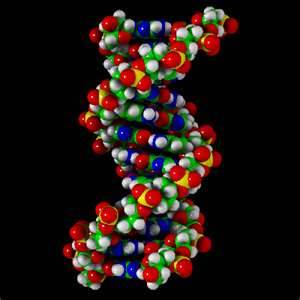 T503.05          www.iTeenChallenge.org
12/2016
14
B.	ADN cơ bản của Teen Challenge là gìWhat is the basic DNA of Teen Challenge?
Đức tin   Faith
quyền năng từ Đức Chúa Trời, thứ quyền năng luôn đưa tới hành động!A power from God that always leads to action!
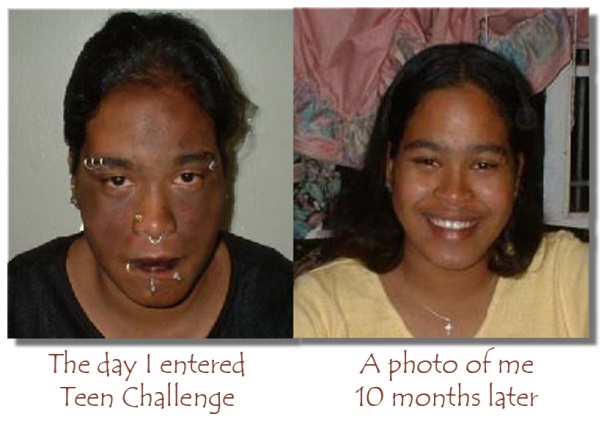 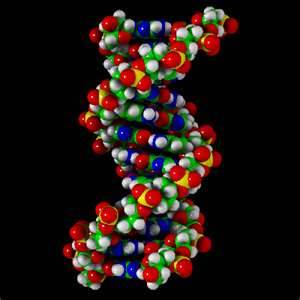 T503.05          www.iTeenChallenge.org
12/2016
15
B.	ADN cơ bản của Teen Challenge là gìWhat is the basic DNA of Teen Challenge?
Đức tin      Faith
quyền năng từ Đức Chúa Trời, thứ quyền năng luôn đưa tới hành độngA power from God that always leads to action!
	Giăng 11:40
	John 11:40
	1 Các Vua 18:16-45
	1 Kings 18:16-45
	Gia-cơ 2:14-17
	James 2:14-17
	Hê-bơ-rơ 12:1-2	Hebrews 12:1-2
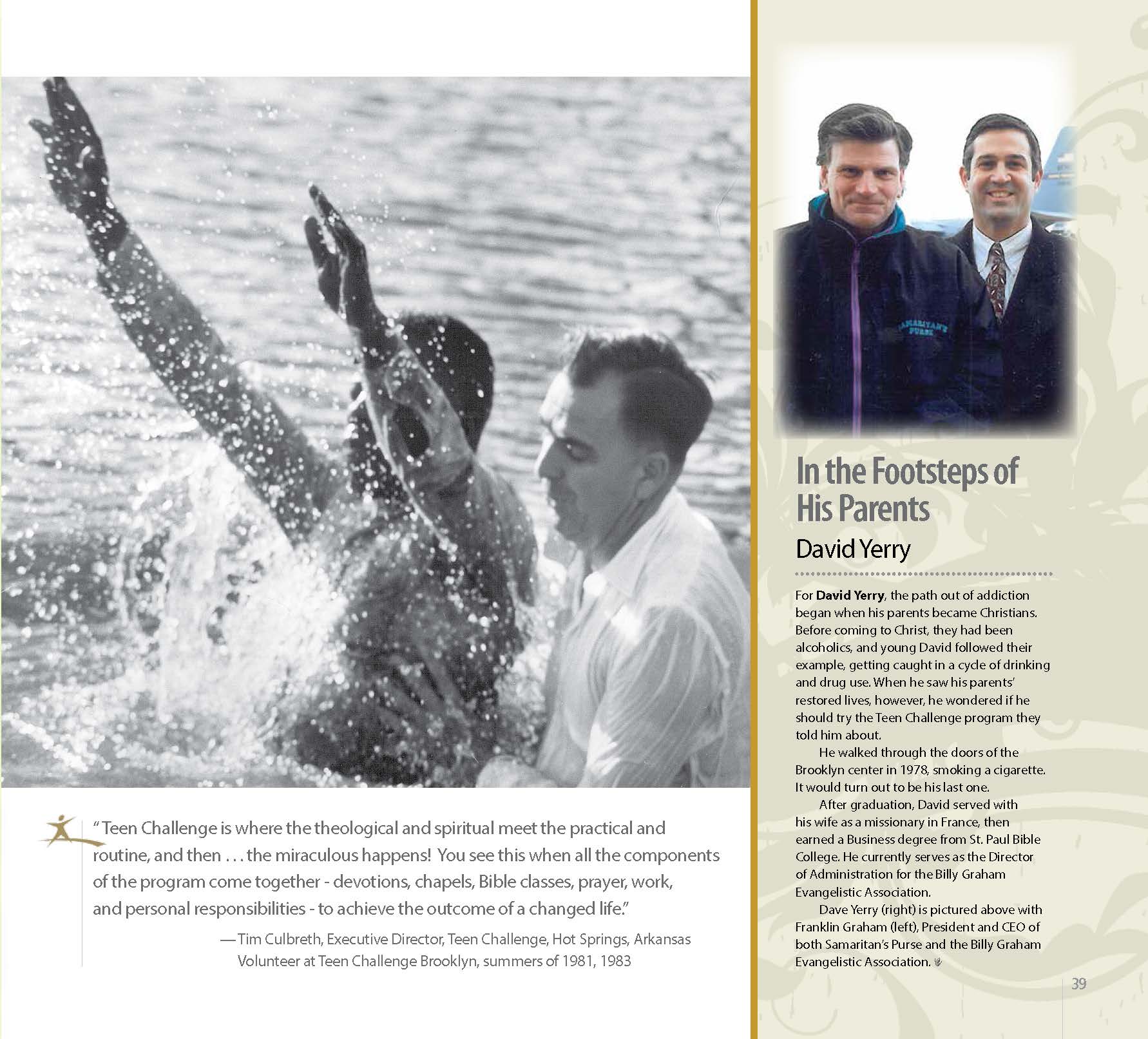 T503.05          www.iTeenChallenge.org
12/2016
16
C.	Làm thế nào để tôi biến ADN của Teen Challenge thành một phần mục vụ của tôi?How can I make the DNA of TC part of my ministry?
Những người đi đầu trong mục vụ Thách Thức Thanh Thiếu Niên phát triển ADN của mục vụ này như thế nào?How did the pioneers of Teen Challenge develop the DNA of this ministry?
T503.05          www.iTeenChallenge.org
12/2016
17
a.	Những đặc điểm ADN đến từ Chúa này đã là một phần đời sống và chức vụ của họ trước khi họ đến làm việc tại Teen Challenge.These godly DNA characteristics were already part of their life and ministry before they came to work at Teen Challenge.
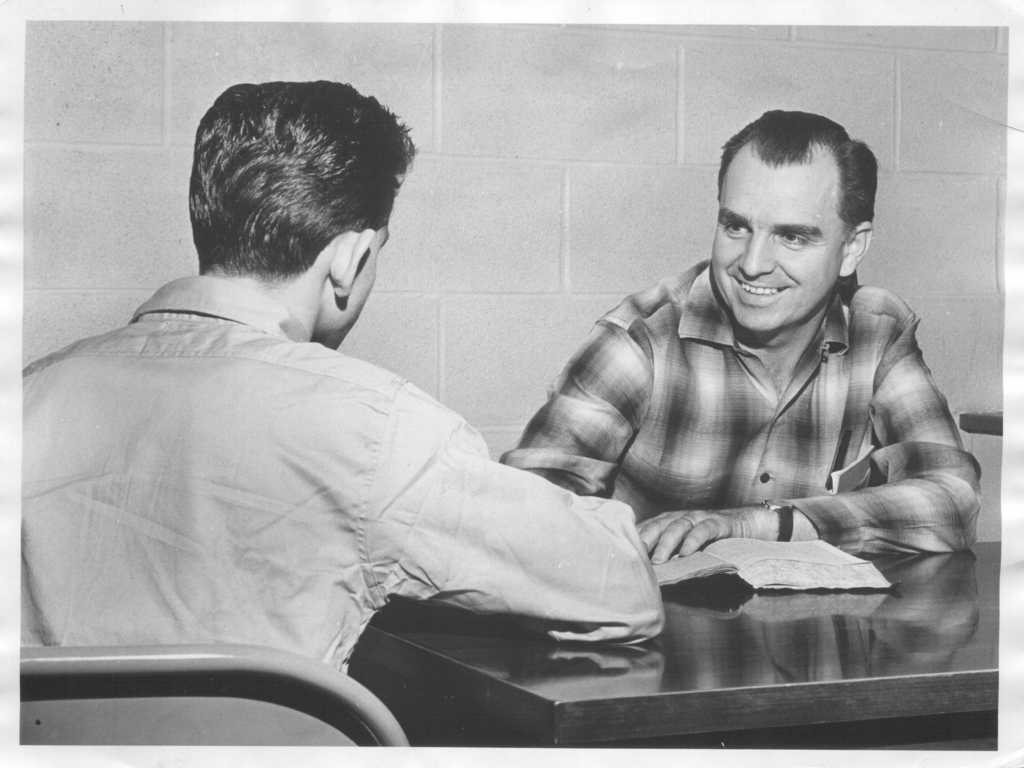 T503.05          www.iTeenChallenge.org
12/2016
18
b.	Họ áp dụng ADN này vào chức vụ của mình tại Teen Challenge, và điều này đã mang phước hạnh của Chúa đến với mục vụ.They applied this DNA to their ministry in Teen Challenge, which led to God’s blessing on the ministry.


c.	Càng làm việc lâu trong Teen Challenge, họ càng tiếp tục tăng trưởng hơn.They continued to grow the longer they worked in Teen Challenge.
T503.05          www.iTeenChallenge.org
12/2016
19
2.	Bạn đánh giá điểm mạnh và điểm yếu của mình như thế nào trong việc áp dụng bảy đặc tính của ADN Teen Challenge?How would you assess your strength or weakness in applying these seven characteristics of the DNA of Teen Challenge?
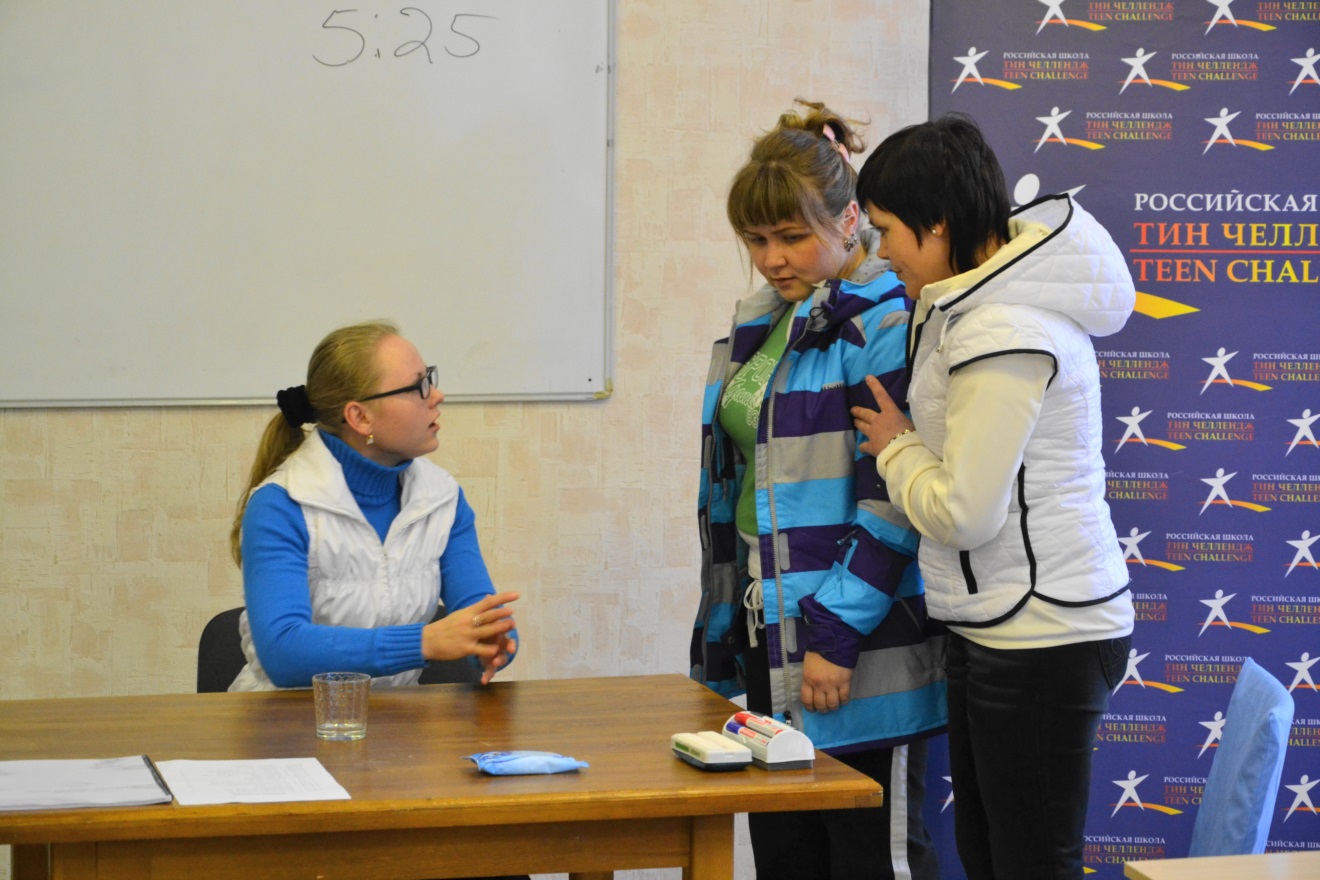 T503.05          www.iTeenChallenge.org
12/2016
20
3.	Những câu chuyện mới nào cho thấy sự có mặt của ADN trong Teen Challenge ngày nay?What are some recent stories that show the presence of the DNA of Teen Challenge today?
T503.05          www.iTeenChallenge.org
12/2016
21
4.	Làm thế nào để bạn bắt đầu thực hiện các bước và phát triển các đặc tính của ADN này trong chức vụ đời thường của mình?How can you begin to take steps and develop these DNA characteristics into your daily ministry?
Châm ngôn 3:5-6
Proverbs 3:5-6
T503.05          www.iTeenChallenge.org
12/2016
22
Các câu hỏi thảo luậnQuestions for discussion
T503.05          www.iTeenChallenge.org
12/2016
23
Thông tin liên hệContact information
Global Teen Challenge
www.GlobalTC.org
www.iTeenChallenge.org
gtc@globaltc.org
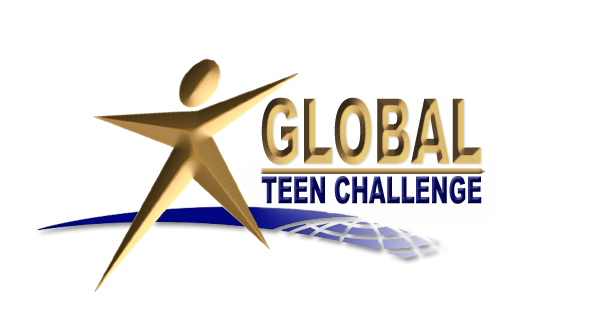 T503.05          www.iTeenChallenge.org
12/2016
24